THEMA: Ich habe gelernt. – Uczyłem się. Czas przeszły Perfekt (2 godziny lekcyjne)
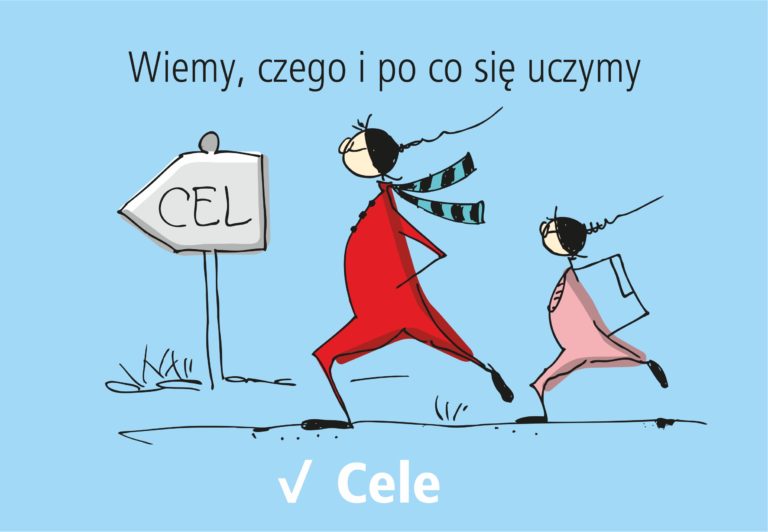 W  tej lekcji dowiesz się kiedy stosuje się czas przeszły Perfekt oraz jak się go tworzy.  Na końcu czekają na ciebie interaktywne ćwiczenia z czasu przeszłego  Perfekt.

CELE LEKCJI:
uczeń zna zasady tworzenia czasu przeszłego Perfekt i potrafi zastosować ten czas w praktyce,
 uczeń zna różnicę w zastosowaniu czasu przeszłego Perfekt a czasu teraźniejszego Präsens.
Co to jest Perfekt?
Perfekt – tak nazywa się czas, dzięki któremu można powiedzieć coś w przeszłości. O przeszłości w języku niemieckim możesz również mówić w czasie Präteritum, ale to właśnie Perfekt jest używany częściej.
PERFEKT
Co jest takiego szczególnego w Perfekt? Żeby zrobić zdanie w Perfekt, potrzebujesz dwóch czasowników. Spójrz:
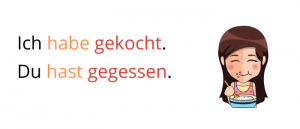 Jak tworzy się czas przeszły Perfekt?
Jak tworzy się czas przeszły Perfekt?
Jak widzicie na poprzednim slajdzie , potrzebujemy dwóch czasowników do utworzenia tego czasu.

Jeden czasownik pomaga tylko stworzyć zdanie i nic nie oznacza (Hilfsverb). Takim pomocnikiem w zdaniu może być „haben” lub „sein„

Drugi czasownik  jest na końcu zdania i wyraża czynność (Partizip II).
JAK TWORZY SIĘ CZAS PRZESZŁY PERFEKT?
Hilfsverb(czasownik posiłkowy), czyli „haben” lub „sein” W CZASIE PRZESZŁYM PERFEKT nic nie oznaczają, ale pomagają tylko stworzyć zdanie. 
Wiemy natomiast, że istnieją osobno, poza czasem przeszłym Perfekt i że „haben” to mieć, a „sein” być.
Jak pomagają? Odmieniają się przez osoby. 
    A ten drugi czasownik, który wyraża czynność, odpoczywa na końcu zdania – występuje jako Partizip II i jest zawsze takim sam, niezależnie od osoby:
TWORZENIE PERFEKTU z haben i sein:(przedstawienie tabelaryczne)
TWORZENIE CZASU PERFEKT:
„Ich habe Deutsch gelernt.” („habe” = odmieniony czasownik posiłkowy na drugim miejscu w zdaniu, „gelernt” się nie zmienia i jest na końcu zdania w Partizip II)
„Du hast Deutsch gelernt.” („hast” = odmieniony czasownik posiłkowy na drugim miejscu w zdaniu, „gelernt” się nie zmienia i jest na końcu zdania w Partizip II)
„Sie/er/sie hat Deutsch gelernt.” („hat” = odmieniony czasownik posiłkowy na drugim miejscu w zdaniu, „gelernt” się nie zmienia i jest na końcu zdania w Partizip II)
Co to jest PARTIZIP II???!!!
Partizip? Partizip II to taka forma czasownika, przeważnie zaczyna się na „ge” (gegessen, gemacht, geschlafen itp.). To osobny temat, który możesz nadrobić tutaj i Partizip II dla czasowników nieregularnych i Partzip II dla czasowników regularnych. No i właśnie ten cały Partizip II jest na końcu zdania.
Ale jak to czasownik  jest na końcu zdania?!
Weźmy pod lupę zdanie w czasie teraźniejszym: „Ich esse eine Pizza.”


Jeżeli chcesz powiedzieć to samo zdanie w czasie przeszłym Perfekt, musisz na drugim miejscu w zdaniu wstawić  odmieniony czasownik posiłkowy. Czasownik „essen” wędruje na sam koniec zdania jako Partizip II:
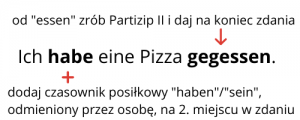 KIEDY Perfekt z „haben” a kiedy z „sein”? Oto jest pytanie…
Czas Perfekt tworzy się głównie z „haben”  – chyba, że wyrażamy ruch czy zmianę stanu, wtedy używa się  „sein”.
Perfekt z „sein” tworzy się  z ………..…czasownikami wyrażającymi ruch (np. gehen, fahren, rennen, fliegen itp.) :„Ich bin nach Berlin gefahren.”/ Pojechałem do Berlina.„Ich bin schnell gelaufen.”/ Szybko szłam.
Perfekt z „sein” tworzy się  z …….. Perfekt z „sein” tworzy się  z ……….. ….czasownikami wyrażającymi zmianę stanu takie jak  na przykład sterben, einschlafen, verwelken:„Ich bin gestern schnell eingeschlafen.”/ Szybko wczoraj zasnęłam. (zmiana stanu: obudzony  śpiący)
Perfekt z „sein” tworzy się  z ………..
…z czasownikami „sein”, „werden” i „bleiben”

„Ich bin gestern zuhause geblieben.” /Wczoraj zostałam w domu
„Ich bin gestern bei Maria gewesen.” /Wczoraj byłam u Helgi.
Perfekt niemiecki –  podsumowanie najważniejszych informacji
Czas niemiecki Perfekt używa się do mówienia o przeszłości

Perfekt niemiecki tworzy się poprzez odmieniony czasownik posiłkowy na drugim miejscu w zdaniu oraz Partizip II na końcu zdania

Czasowniki wyrażające ruch lub zmianę stanu łączą się  z czasownikiem posiłkowym „sein”
Ćwiczenia na czas Perfekt
Gotowy na sprawdzenie wiedzy na temat Perfekt? Zapraszam cię do wykonania kilku interaktywnych ćwiczeń!

Kliknij w linki i ćwicz:
 https://www.nauka-niemieckiego.net/cwiczenia/perfekt-haben-sein-a1-a2/
https://www.nauka-niemieckiego.net/cwiczenia/perfekt-a1-a2/
https://learningapps.org/2562876
https://learningapps.org/3234580
DZIĘKUJĘ ZA UWAGĘ 
Źródło: 
www.nauka-niemieckiego.net
www.learningapps.org